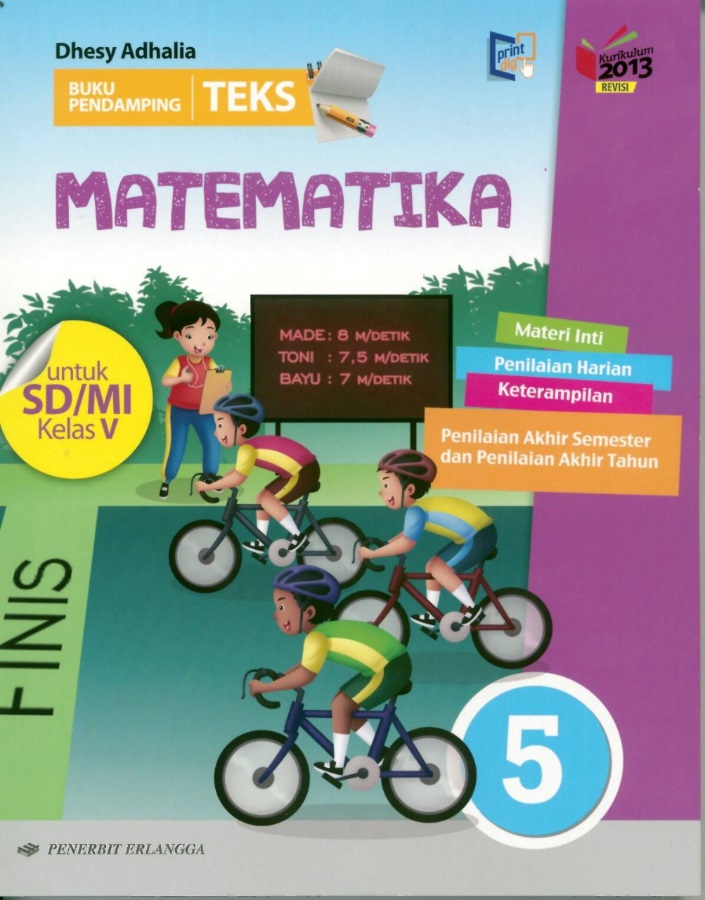 Media Mengajar
Buku Pendamping
Teks
Matematika
untuk SD/MI Kelas V
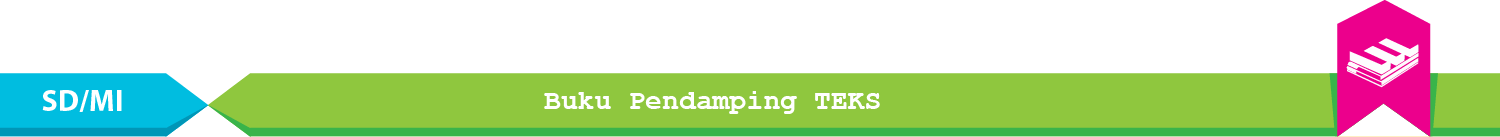 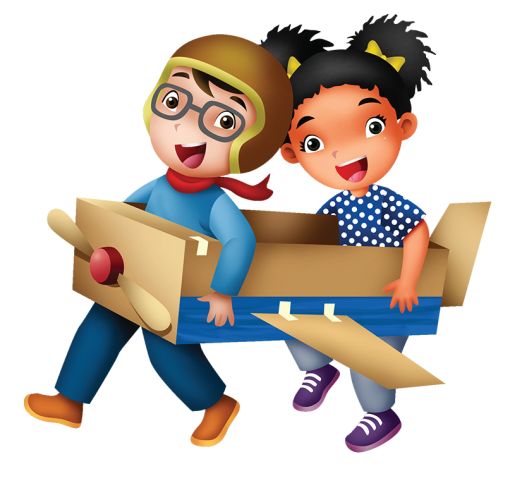 Bab 3
Denah dan Skala
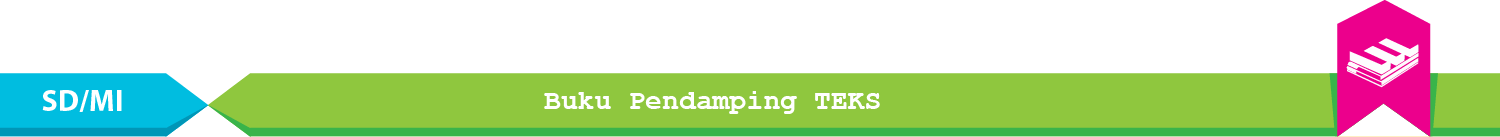 Materi Inti 3: Skala pada Denah
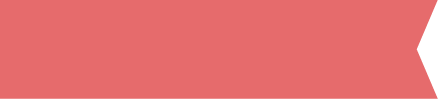 Skala menyatakan perbandingan jarak antara dua tempat pada denah atau peta dengan jarak sebenarnya.
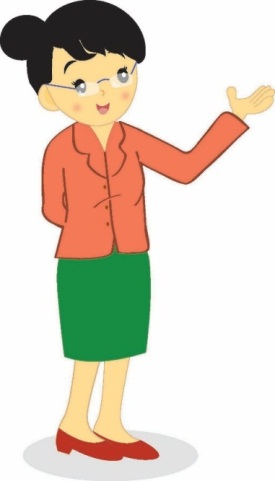 Skala 1 : 100 artinya 1 cm pada peta atau denah mewakili 100 cm atau 1 m jarak sebenarnya.
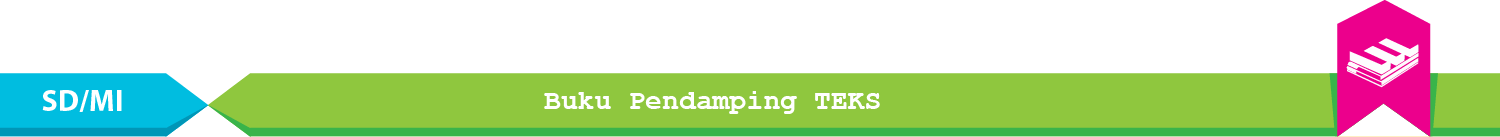 Materi Inti 3: Skala pada Denah
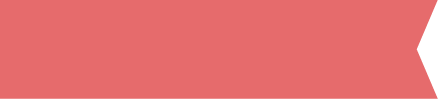 Contoh:
Jarak rumah Bayu dan sekolah pada sebuah denah adalah 6 cm. Jika jarak sebenarnya rumah Bayu dan sekolah adalah 300 m, berapa skala denah tersebut?
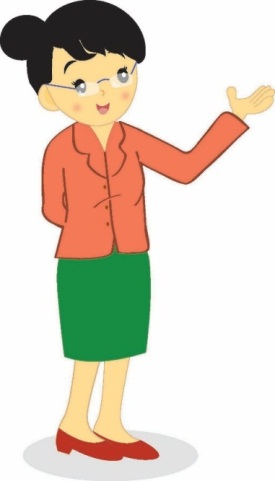 Penyelesaian:
Jadi, skala denah tersebut adalah 1 : 5.000.
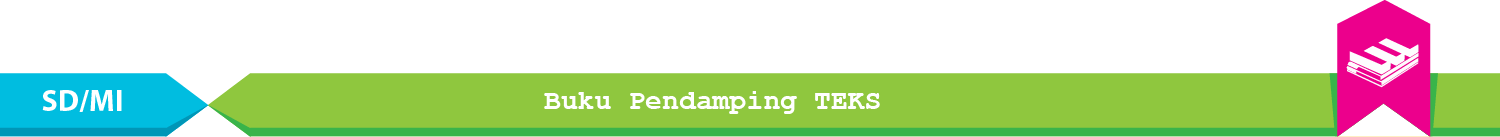